День матери                  ДЕНЬ МАТЕРИ
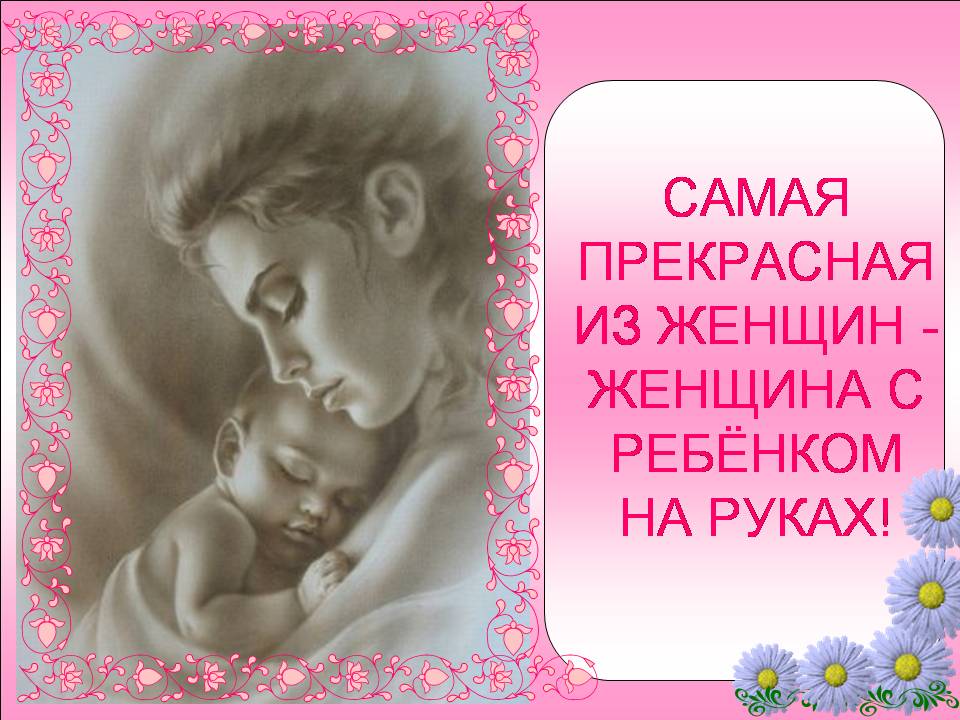 «МИЛЫЕ МАМЫ! коллектив группы «Полянка» поздравляет ВАС с праздником
Мамочка, любимая, родная, 
Сокровище бесценное мое, 
Нет ничего на свете мне дороже, 
Чем сердце материнское твое. 
Я портрет бы твой золотом вышил, 
Лишь бы ты еще краше была. 
Крикну я, чтобы все вокруг слышали: 
"Я хочу, чтоб ты вечно жила".
Актуальность:
30 ноября 1998 г. Президентом  Российской    Федерации основан новый праздник «День Матери». Празднуется в последнее     воскресенье ноября, воздавая должное материнскому труду и их   бескорыстной жертве ради блага своих детей.
Цель проекта: формировать у детей дошкольного возраста чувство    любви к самому родному человеку – маме.
Задачи:
- развивать у детей понимание роли мамы, как хранительницы домашнего очага, защитницы детей;
- воспитывать доброе, заботливое отношение к маме, желание помогать ей во всех делах по мере своих сил;
- вырабатывать и закреплять навыки общения, взаимопонимания с близкими людьми;
- вызывать у детей интерес к изготовлению подарков для мамы своими руками, развивать фантазию, творческое воображение, закрепить навыки барельефной лепки
Руководители: воспитатели   Валитова Д. Р..,   Калинина Т.А.,    Хасанова Н. А.
Участники: дети средней группы.
Основные средства: информирование родителей о задачах и содержании проекта; вовлечение родителей в совместную работу над проектом, создавая радостную атмосферу совместного с  ребенком творчества. Обогащение предметно-развивающей среды. Включение детских работ в эстетически-развивающую среду, окружающую детей. Проведение выставок детского и взрослого творчества.
ОЖИДАЕМЫЙ РЕЗУЛЬТАТ:  Развитие духовно богатой личности ребёнка, как активного участника проекта. Создание благоприятных условий для саморазвития ребёнка, проявление его творческой активности. Обогащение детей знаниями о значении праздника «День матери». Презентация.
Наши игры:
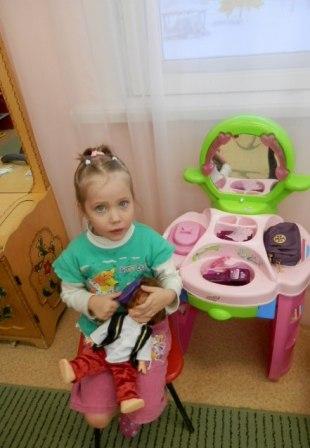 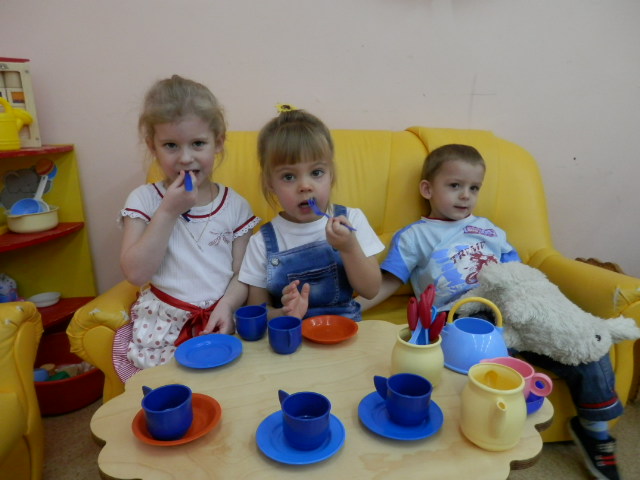 Наш подарок маме.« Красивая салфетка»
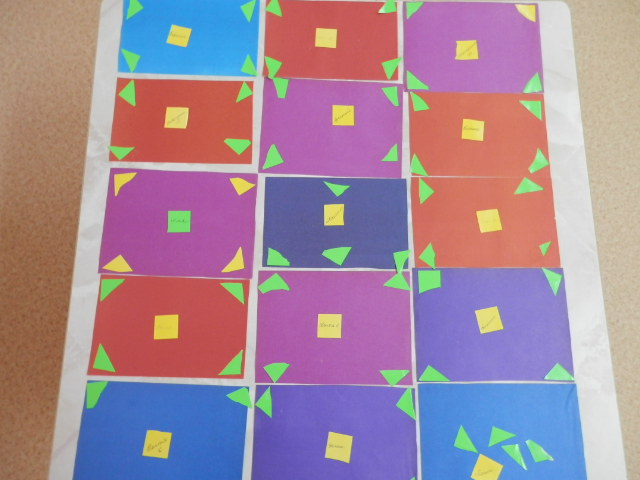 ЦВЕТЫ ДЛЯ МАМОЧКИ ! ! !
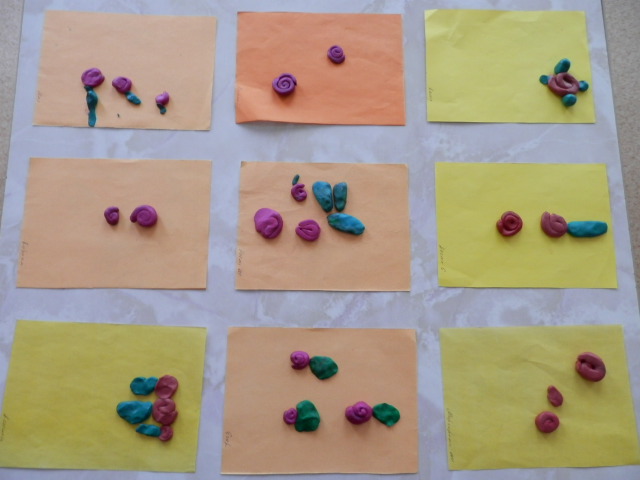 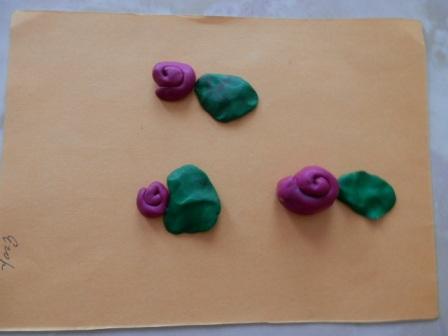 Салфетка в дымковском стиле для мамы !!!
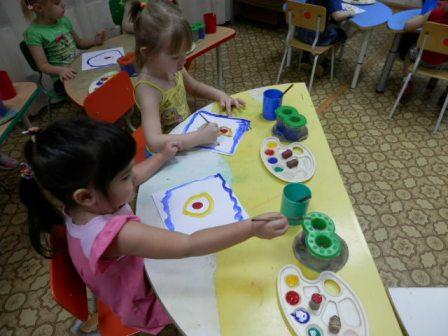 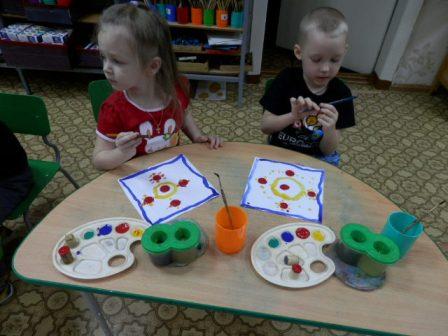 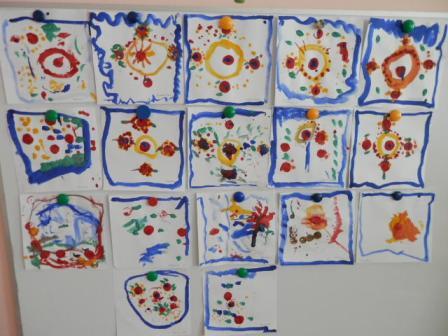 Рассказы о моей любимой маме
ОТ ЧИСТОГО СЕРДЦА ПРОСТЫМИ СЛОВАМИ
ДАВАЙТЕ, ДРУЗЬЯ, РАССКАЖЕМ О МАМЕ…
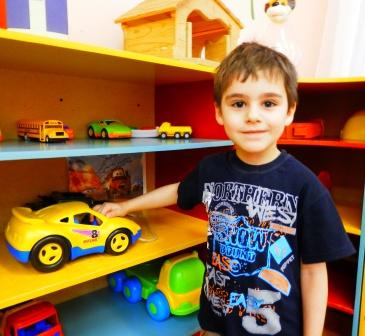 Кирилл 
Мою маму зовут Анжелика.  Она работает в ФОКЕ. У нее коричневые волосы и глазки. Она любит читать и есть конфеты.  Мама называет меня золотое солнышко, зайчик, мой любимый сынок.
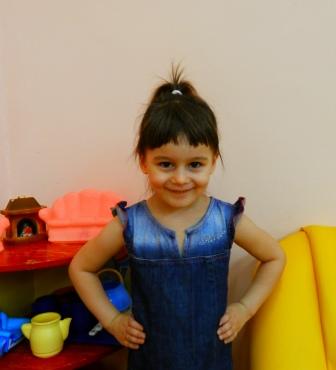 Ксения
Мою маму зовут Люба. У нее волосы коричневые, глаза тоже коричневые. Она любит  кататься на лыжах , бегать. Она любила в детстве играть в прятки и в куклы.
Алеша.
Мою маму зовут Тансылу. У нее серые глаза. Она медсестра, раздает всем витаминки. Мама любит меня очень  и я ее тоже.
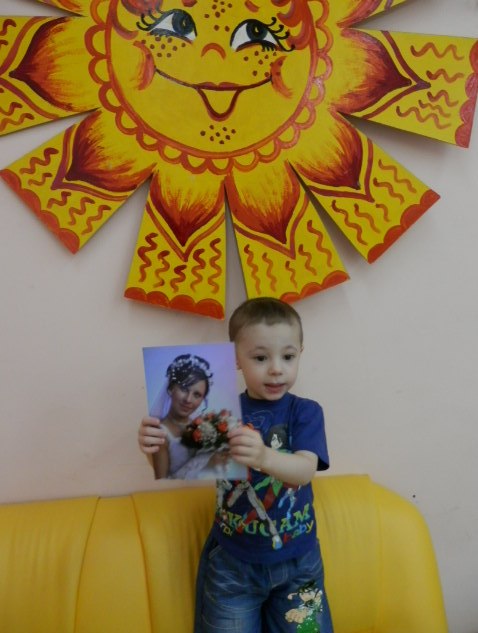 Катя 
     Мою маму зовут Люба. Работает в дворовом клубе.  Она любит готовить еду, кушать и пить  чай. Мама родила Настю и меня. Она меня называет мой котенок.
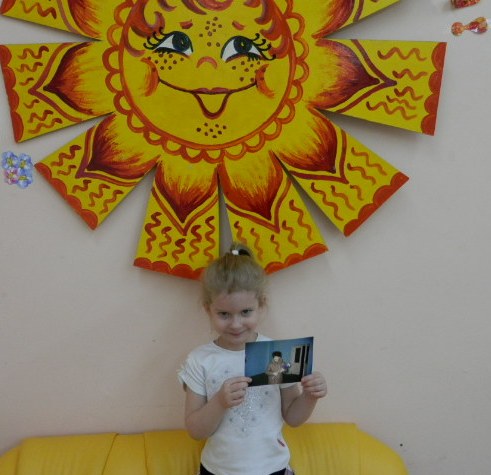 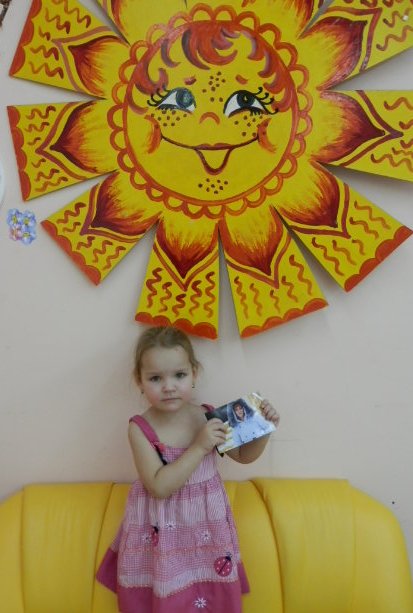 Настя Созинова
Мою маму зовут мама Ирина. Она работает в доме. Она занимается уборкой и моет посуду, убирает беспорядок. Любит готовить кушать, смотреть телевизор, спать и рано вставать.
Павел. 
Мою маму зовут  Юля. Мама любит цветы. 
Люблю маму.
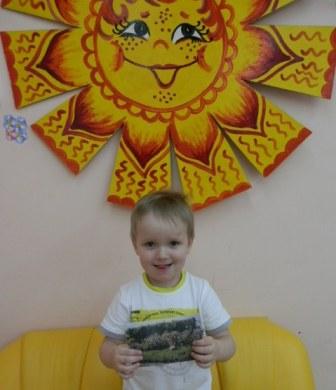 Арсений
Мою маму зовут Марина. Я умею пылесосить, помогаю маме. Мама умеет варить варенье. Я очень люблю мою маму.
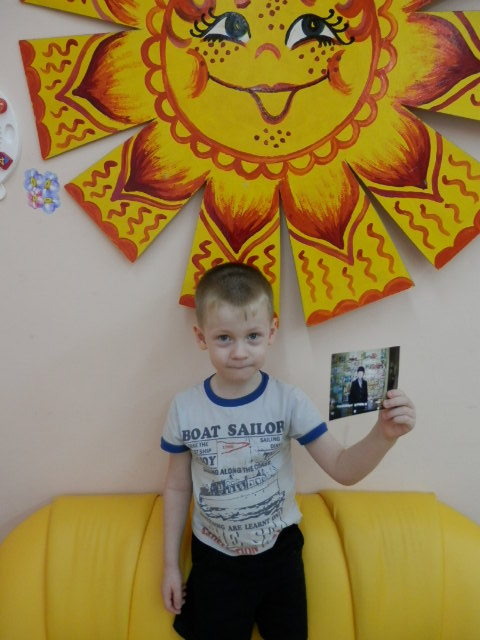 Дима 
Мою маму зовут Нина. Моя мама работает лаборантом, делает анализы воды. Мама очень любит порядок дома и я ей помогаю. Она любит путешествовать, но боится летать на самолете. Мама добрая и веселая. Я очень люблю маму.
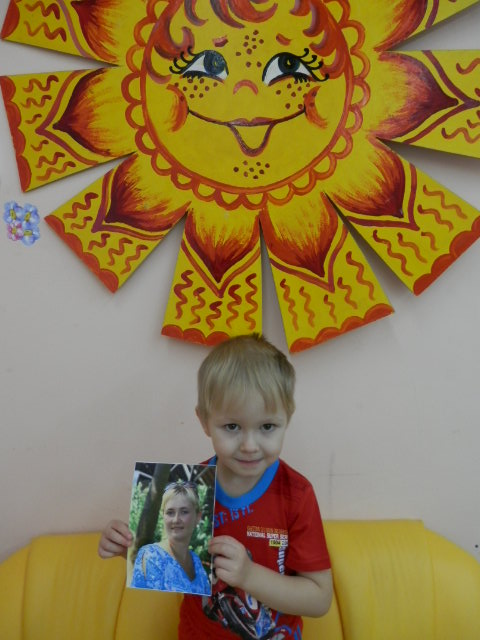 Юля
     Мою маму зовут Света. Моя мама любит отдыхать на море, кушать рыбу и креветки. Мама носит черную, белую и оранжевую одежду, и спортивную там еще. В детстве играла с куклой Аней. Она называет меня солнышко,  куколка моя.
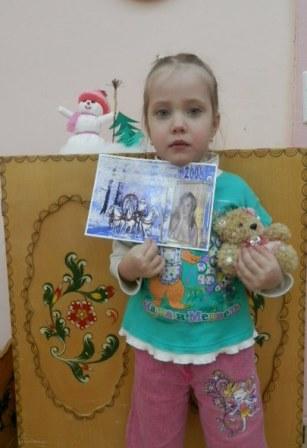 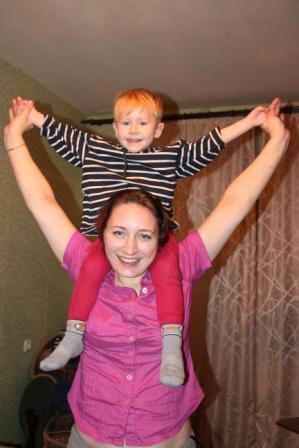 Денис
Мою маму зовут Таня. У моей мамы коричневые волосы. Она работает парикмахером. Мама любит есть конфеты , жарит вкусный омлет. Мама называет меня солнышко, сыночек.
Говорят у мамы руки не простые, говорят у мамы руки золотые!
Выставка маминых                           работ.
Автор : Наталья Журавлева  « Снеговик».
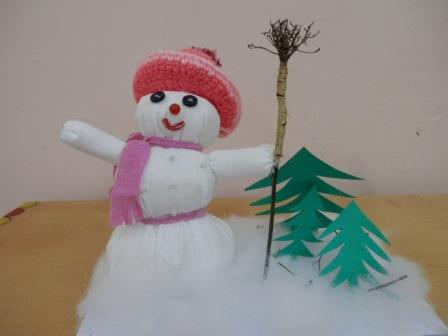 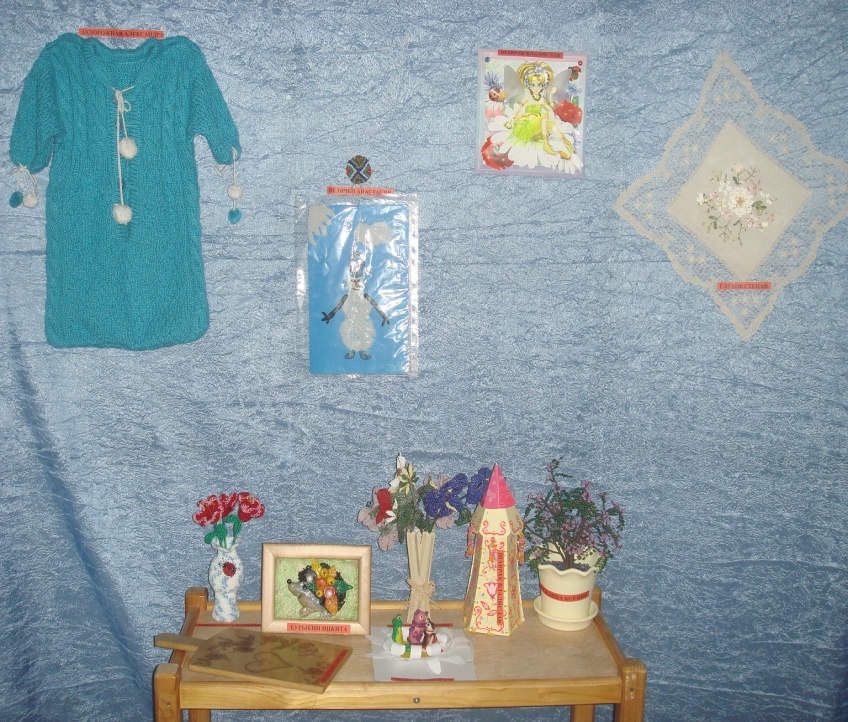 СПАСИБО ЗА ВНИМАНИЕ!